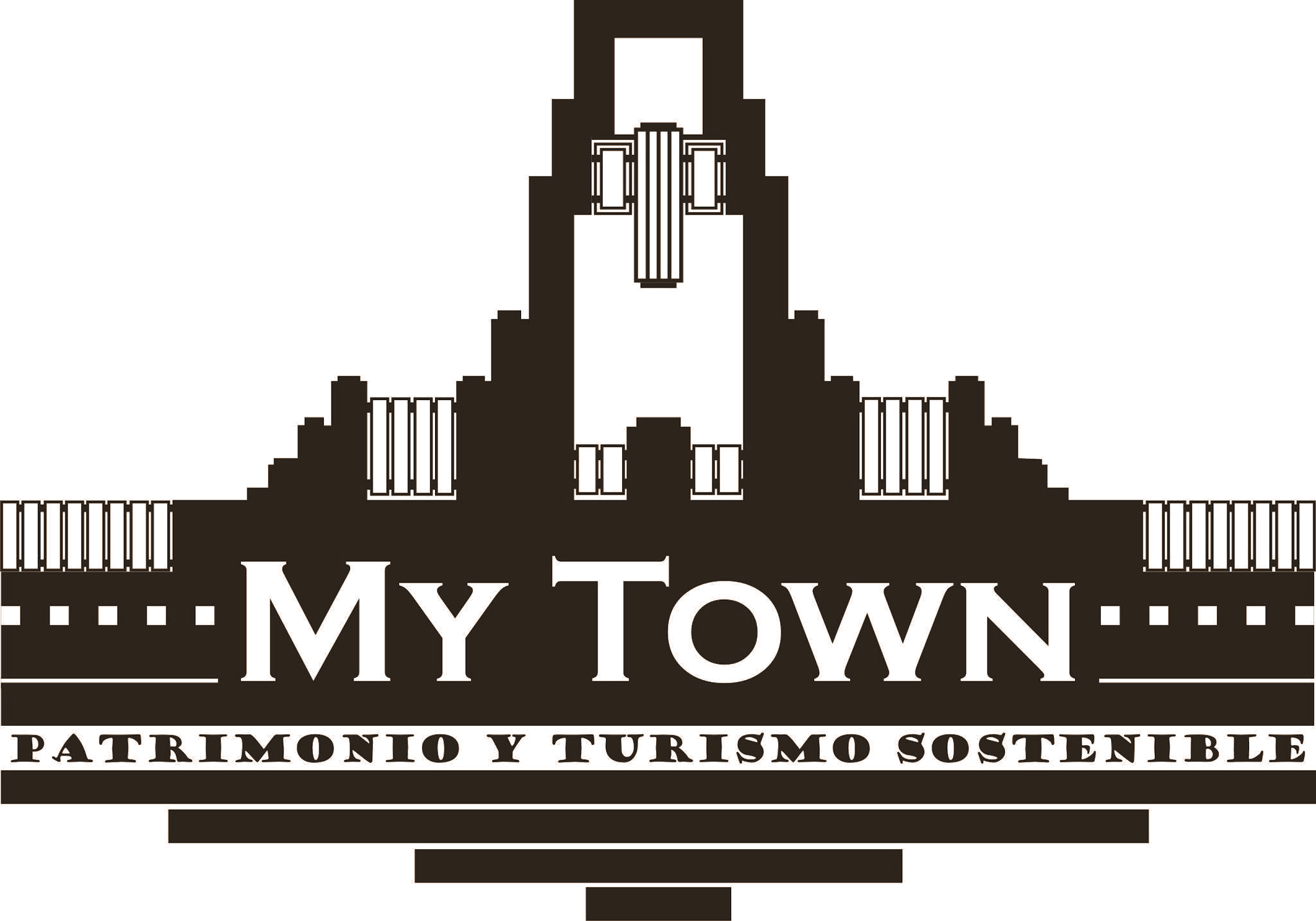 MY TOWN
REALIDAD AUMENTADA EN TU CIUDAD
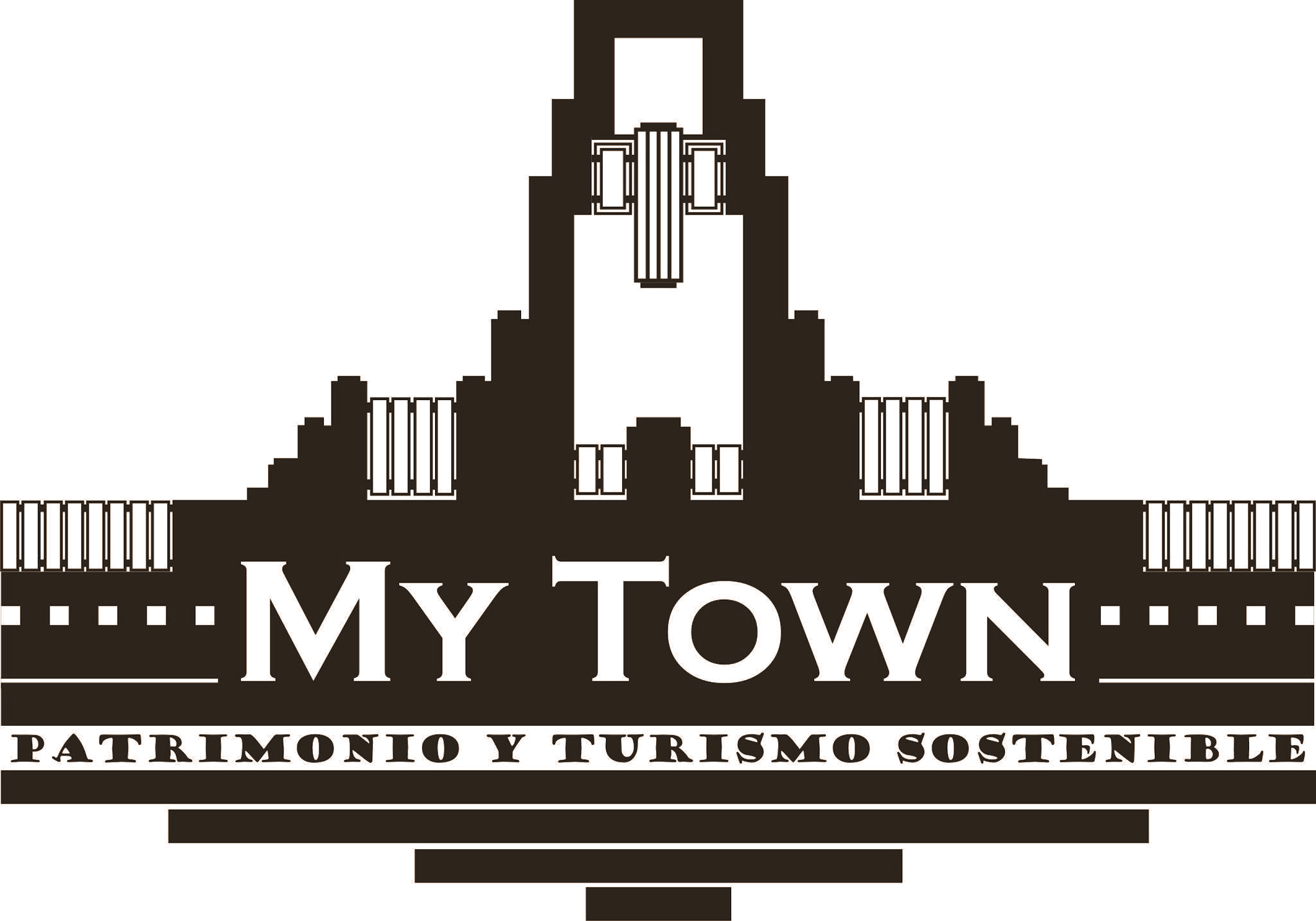 MY TOWN
¿Qué es la Realidad Aumentada?
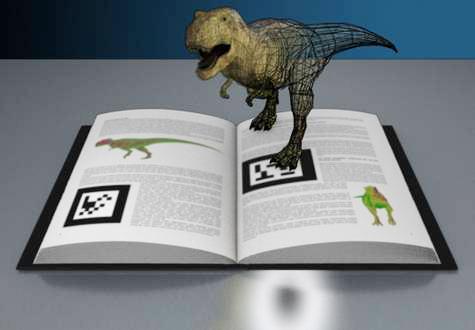 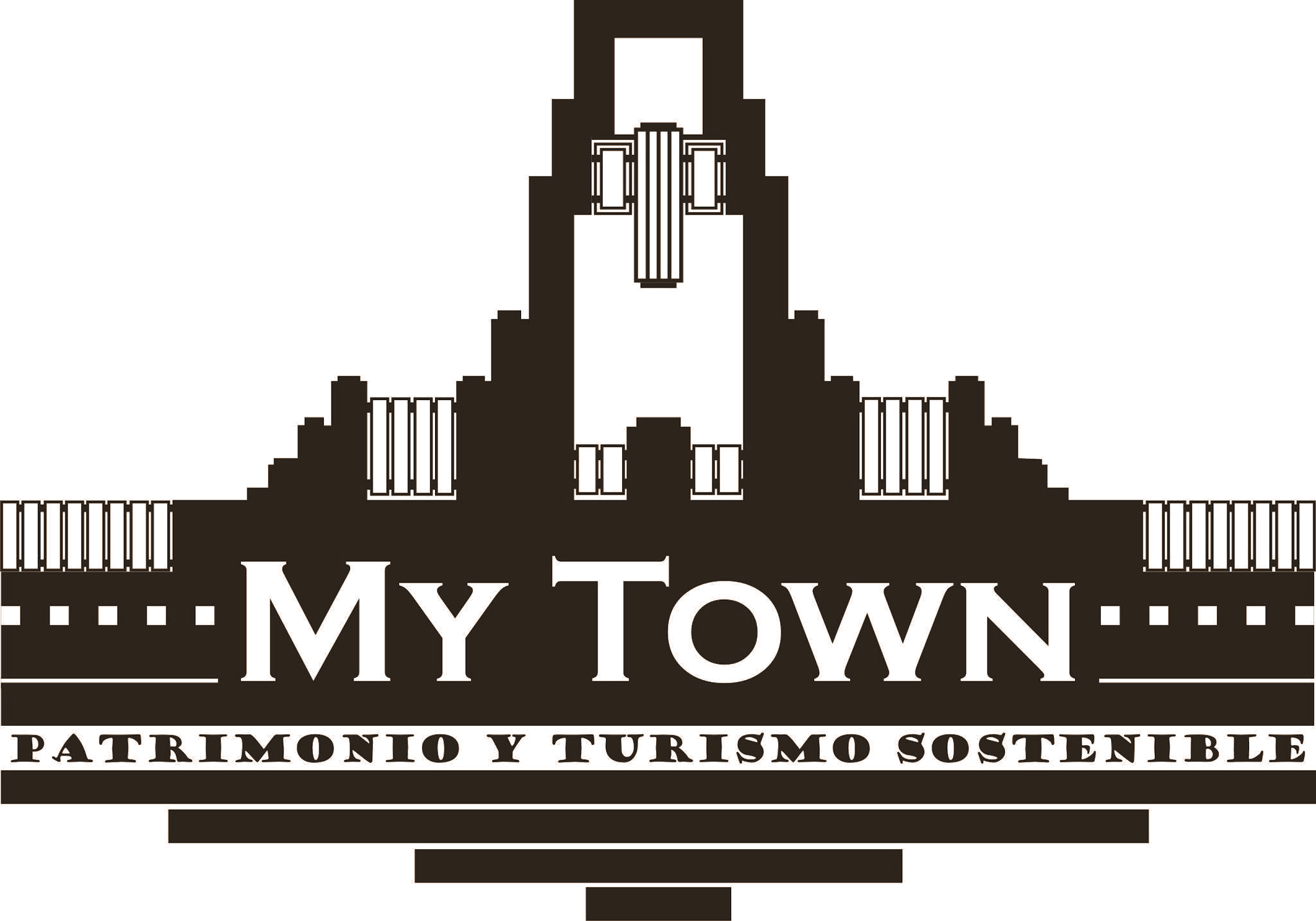 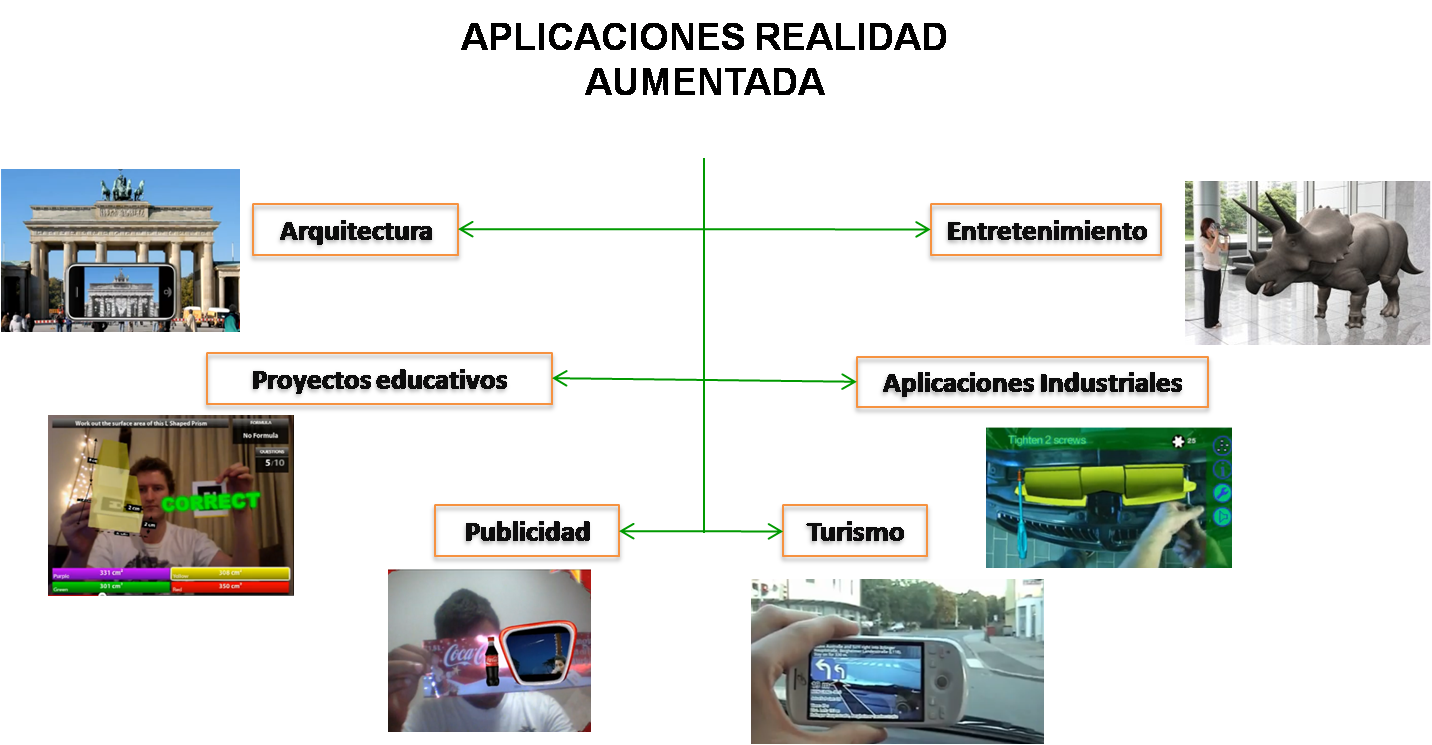 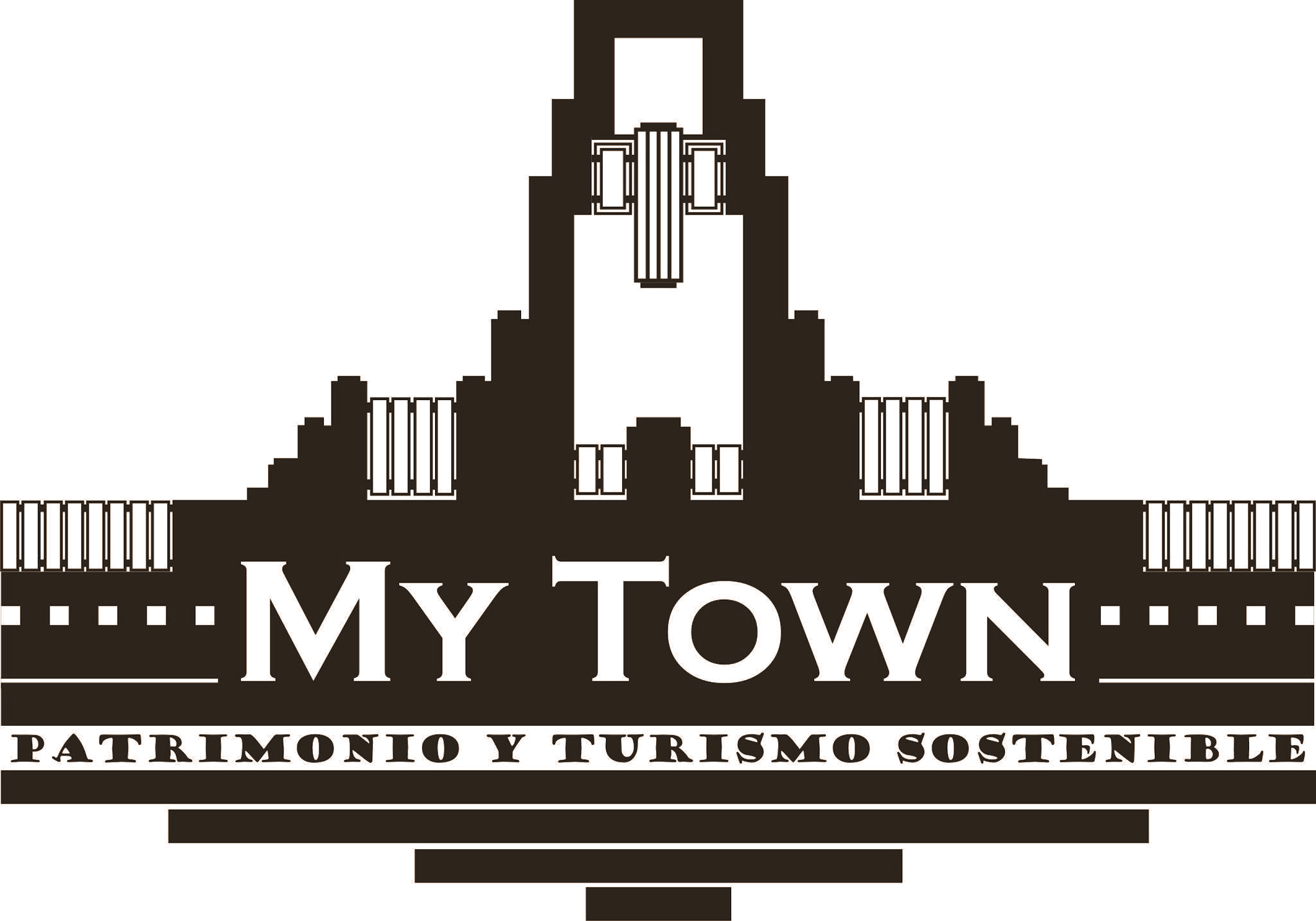 MY TOWN
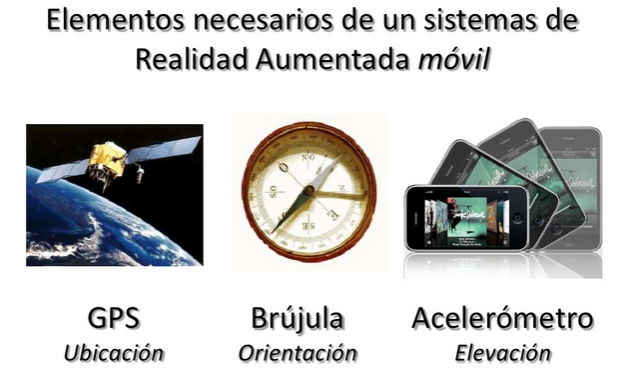 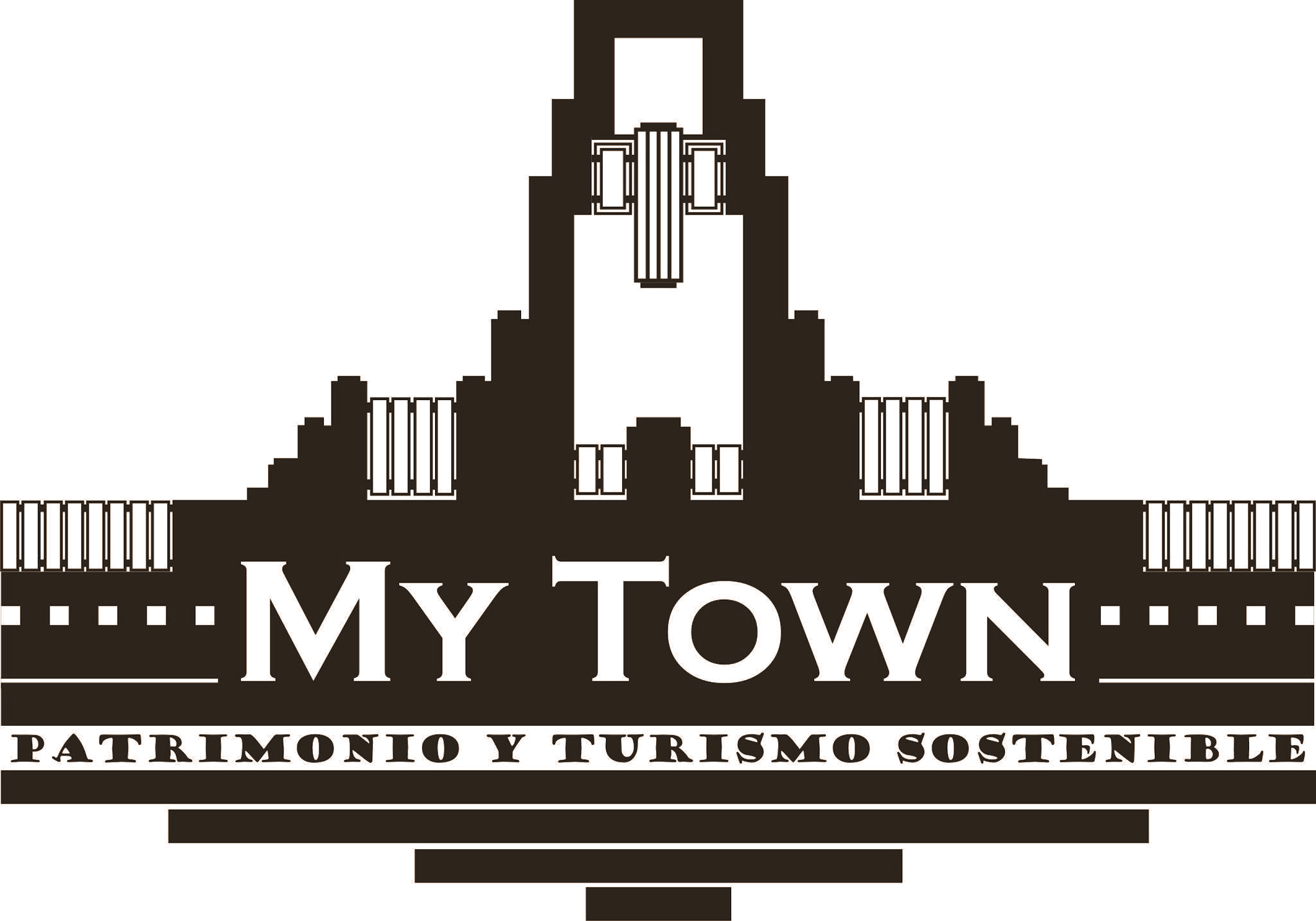 MY TOWN
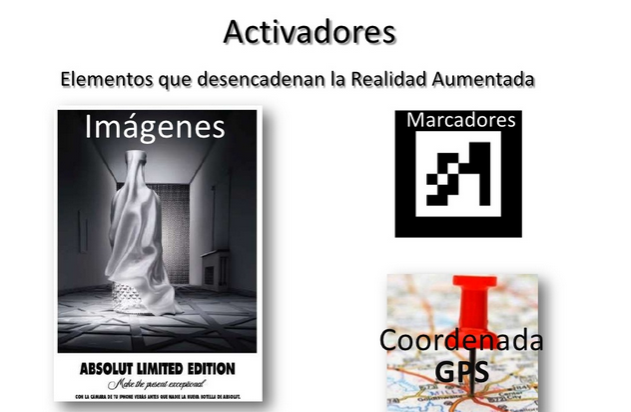 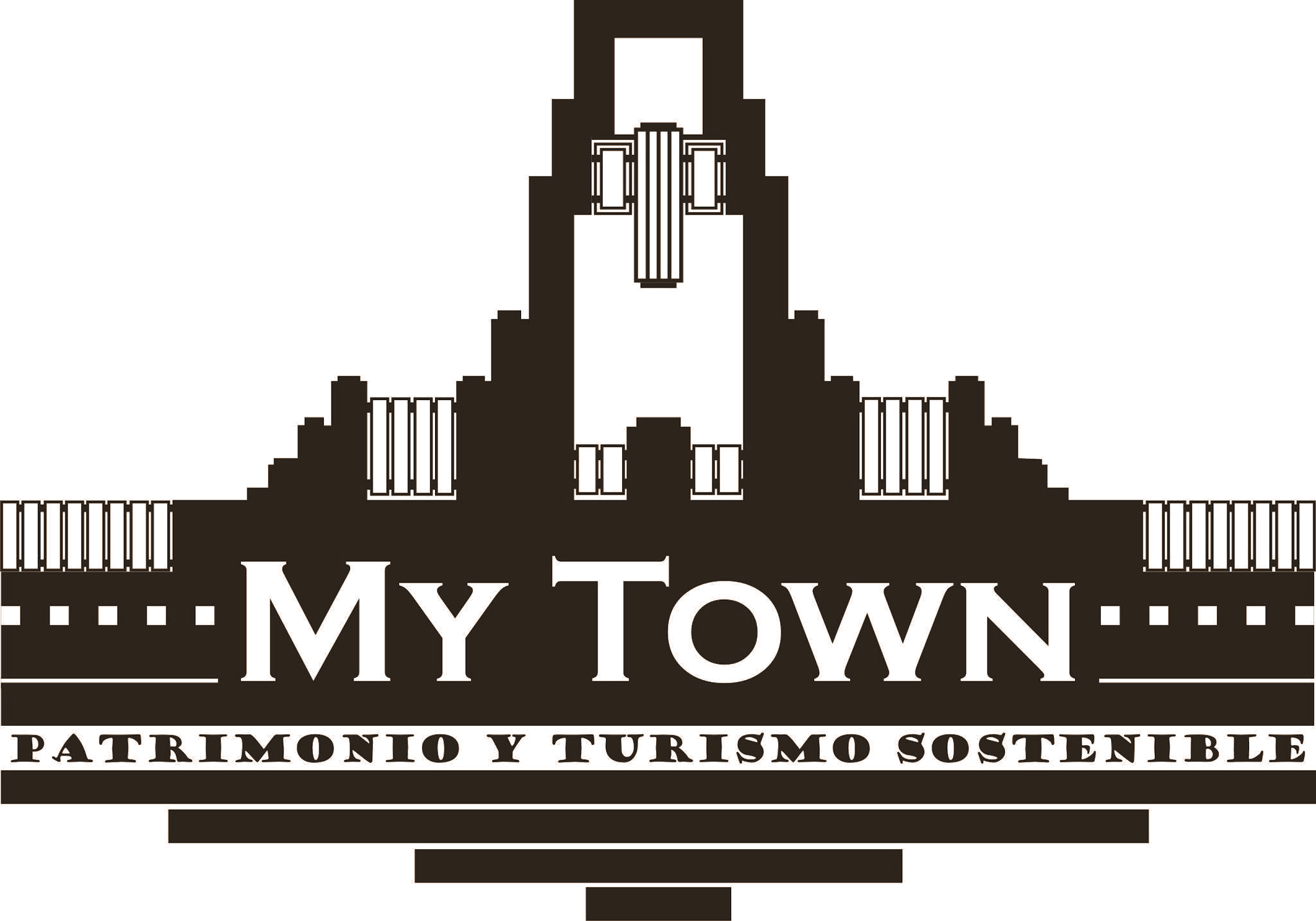 MY TOWN
La RA en el proyecto My Town
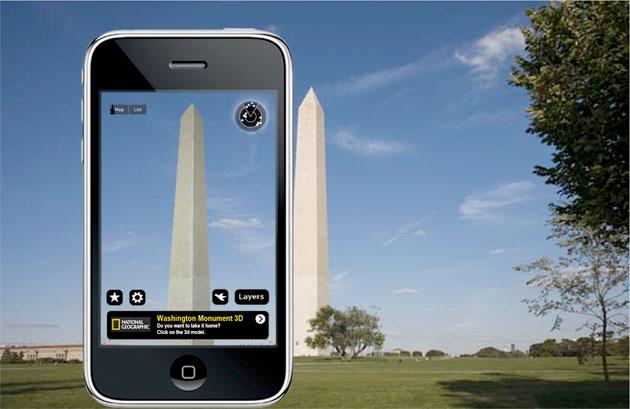 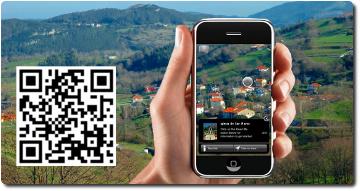 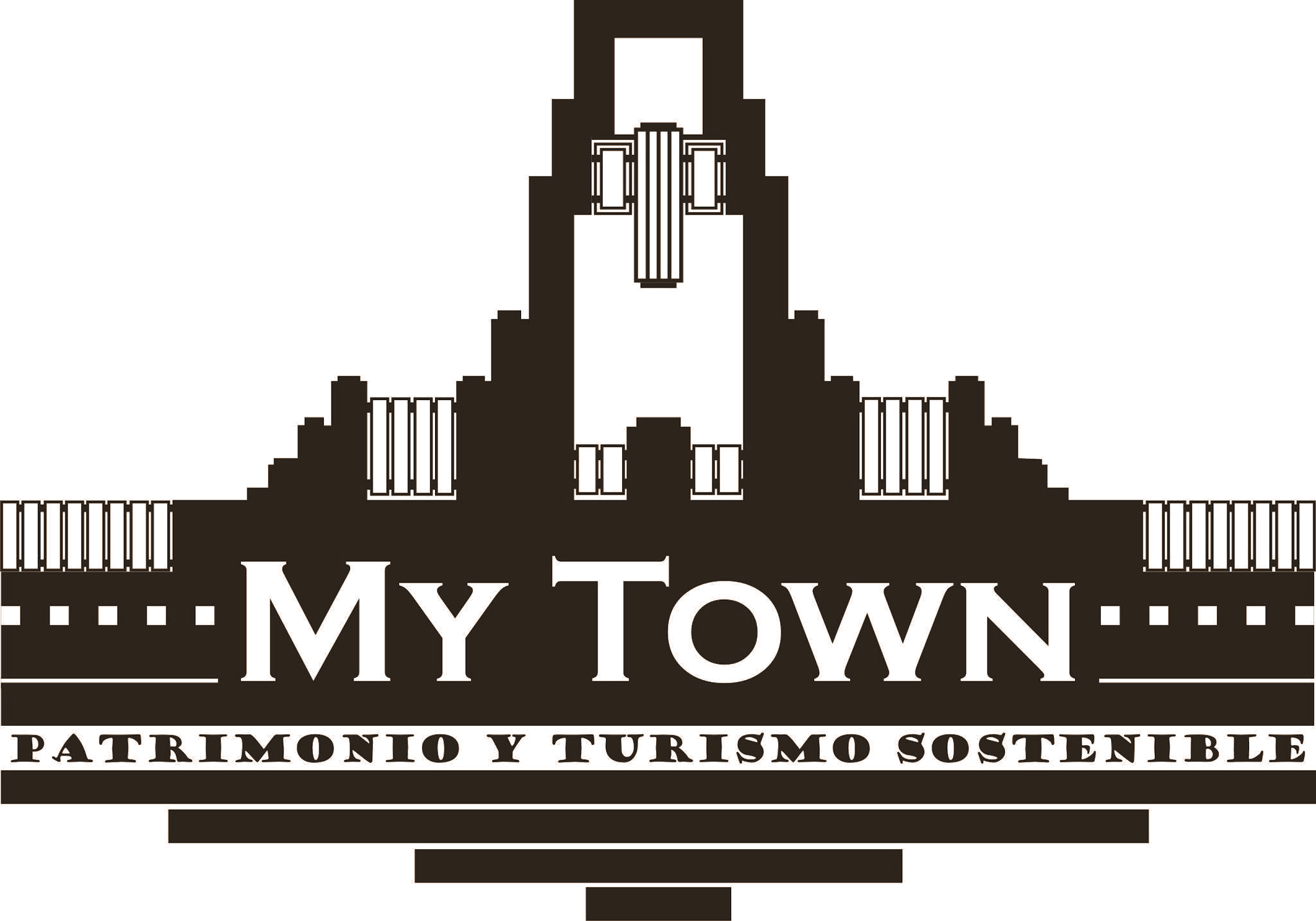 MY TOWN
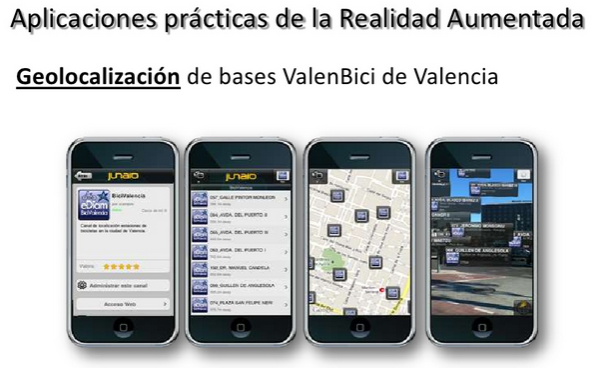 AUMENTATY GEOBETA
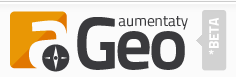 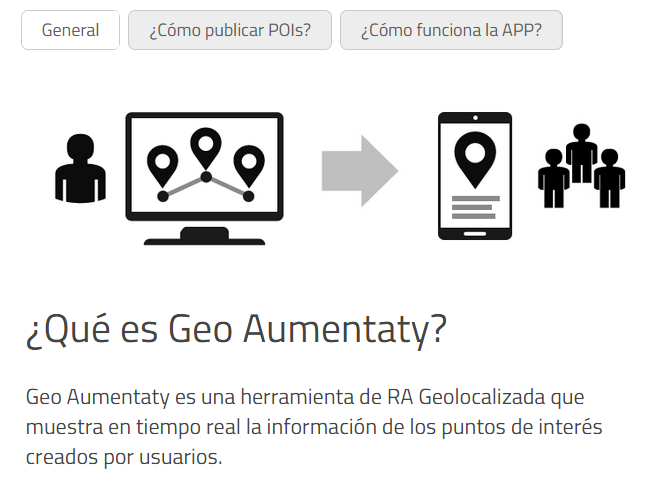 AUMENTATY GEOBETA
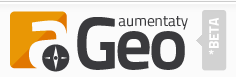 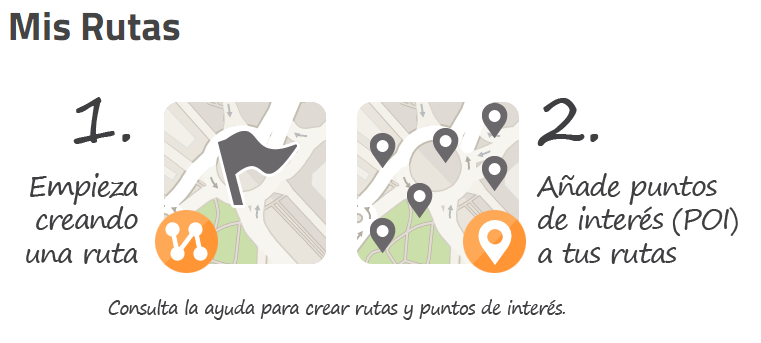 AUMENTATY GEOBETA
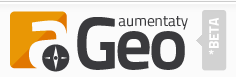 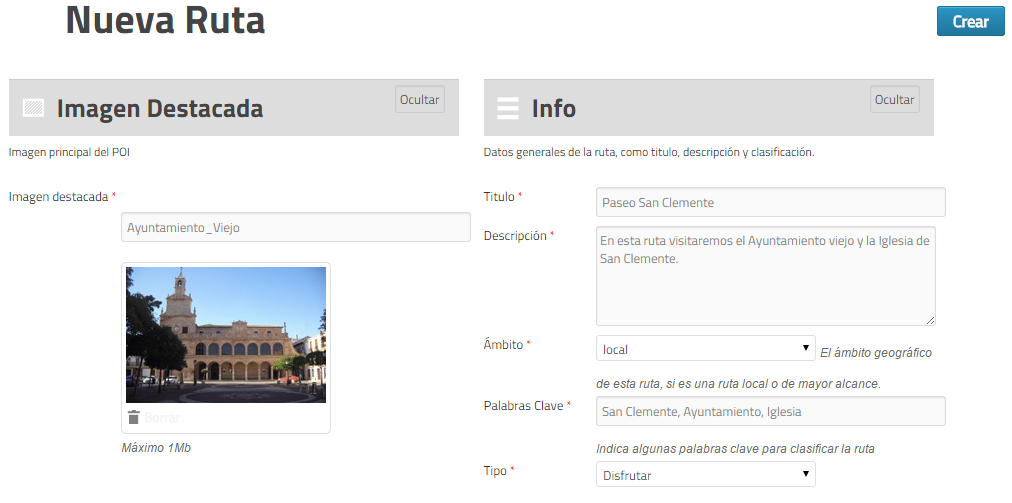 AUMENTATY GEOBETA
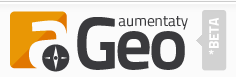 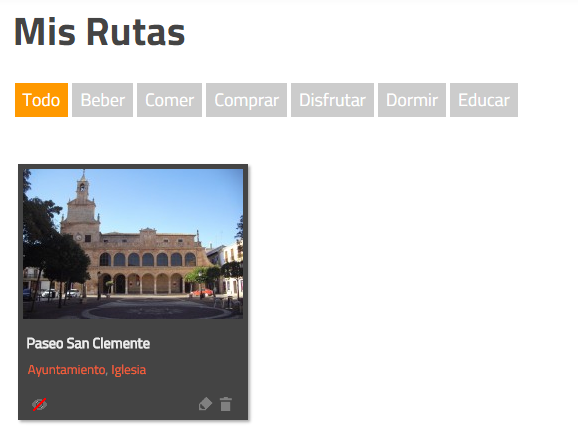 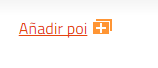 AUMENTATY GEOBETA
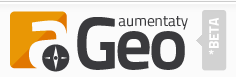 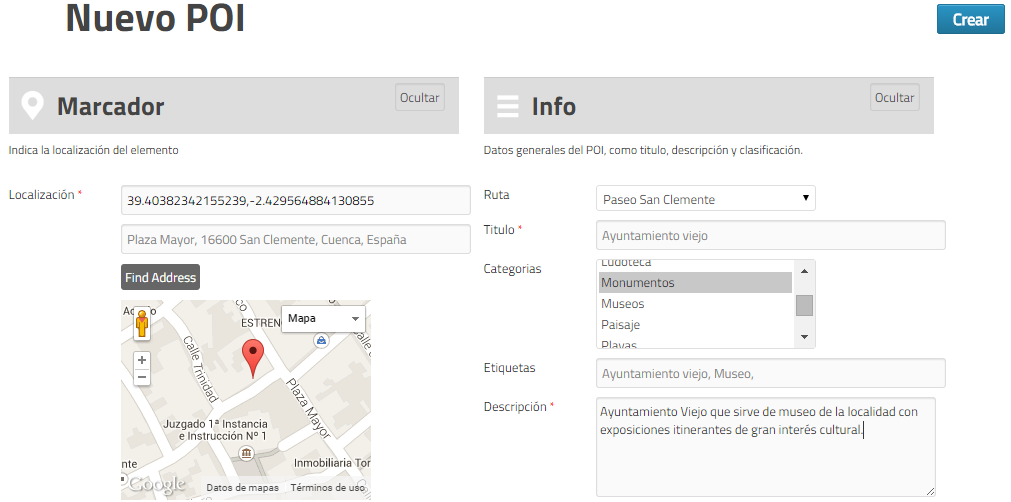 AUMENTATY GEOBETA
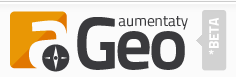 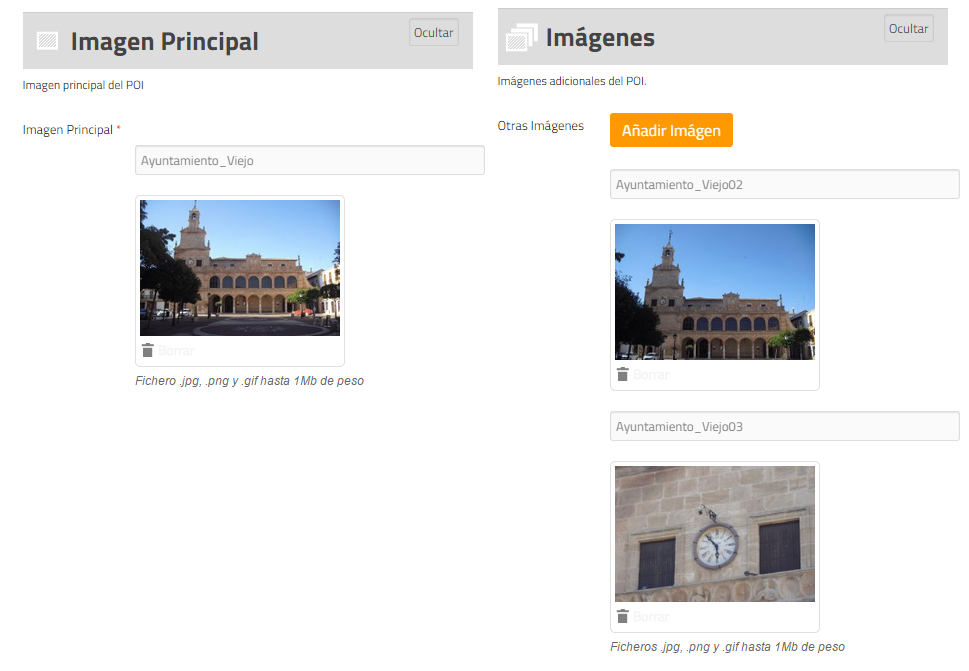 AUMENTATY GEOBETA
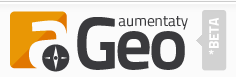 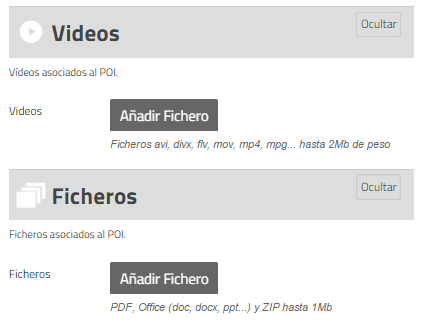 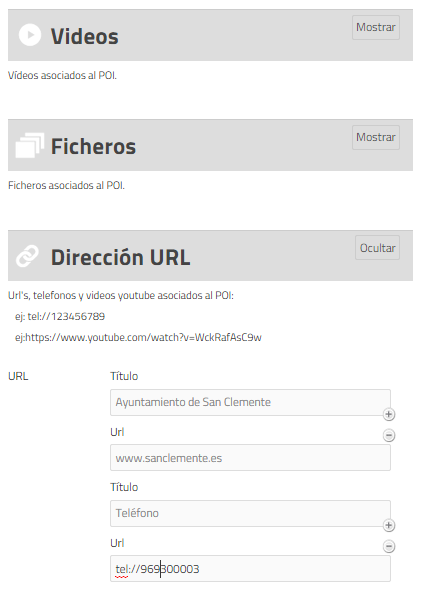 AUMENTATY GEOBETA
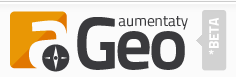 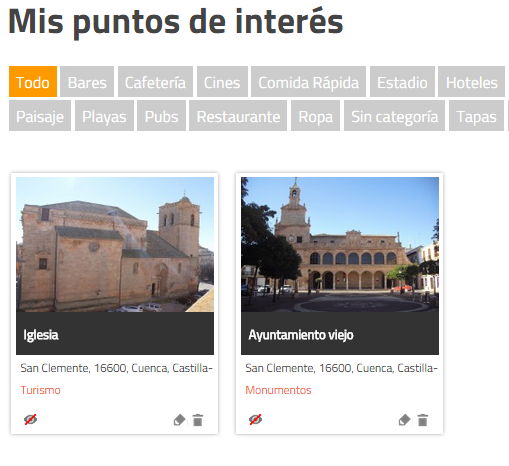 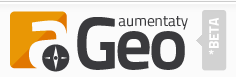 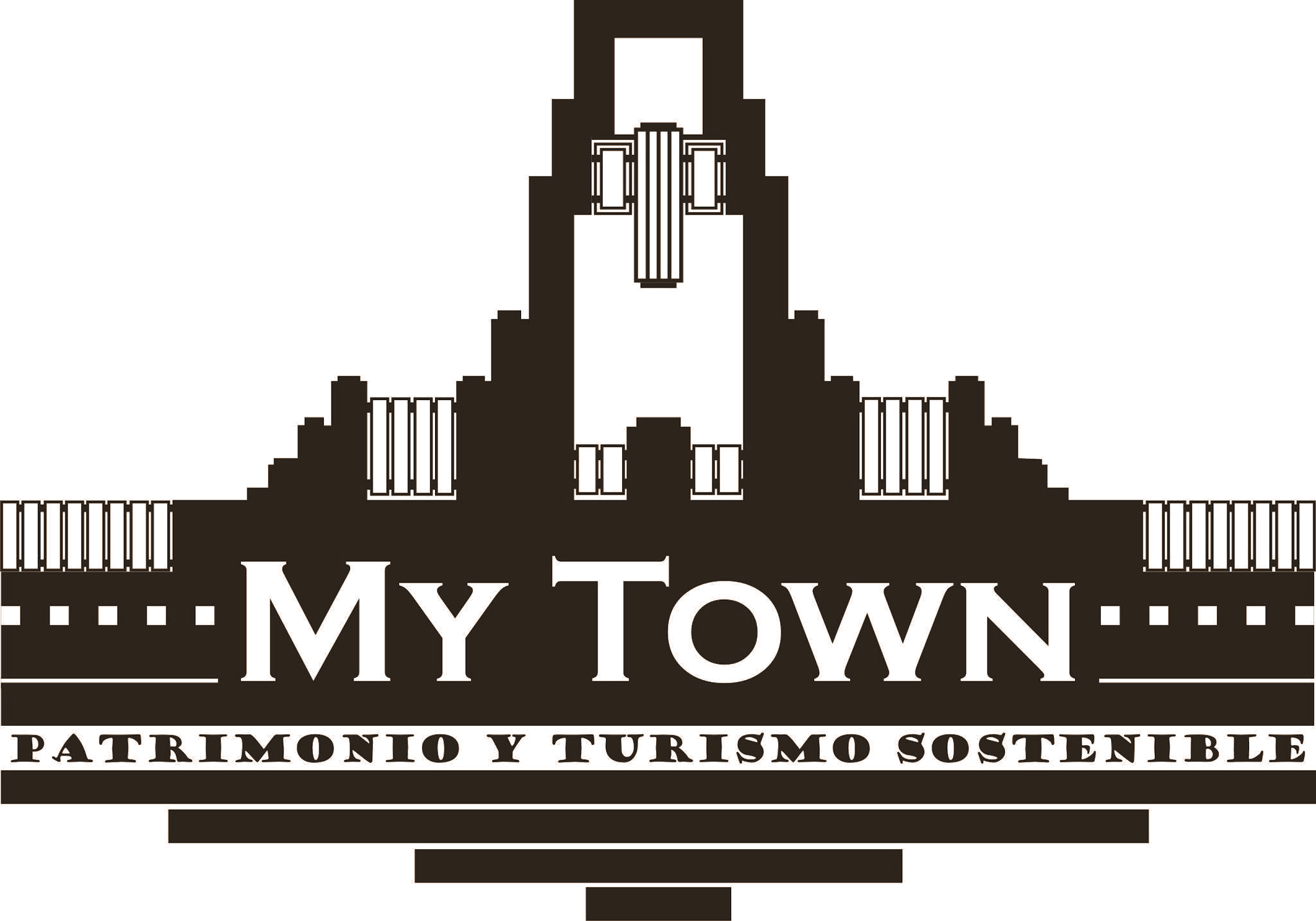 MY TOWN
REALIDAD AUMENTADA EN TU CIUDAD
¡¡HASTA PRONTO!!